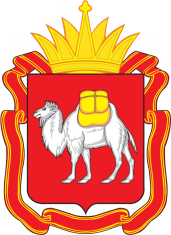 Министерство образования и науки Челябинской области
ИТОГИ ПРИЕМА В ОБЛАСТНЫЕ ГОСУДАРСТВЕННЫЕ ПРОФЕССИОНАЛЬНЫЕ ОБРАЗОВАТЕЛЬНЫЕ ОРГАНИЗАЦИИ В 2016 ГОДУ
О.И. Статирова,
начальник Управления профессионального образования
1
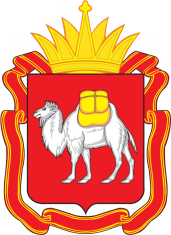 ДИНАМИКА ИЗМЕНЕНИЯ КОНТРОЛЬНЫХ ЦИФР ПРИЕМА
РАСПРЕДЕЛЕНИЕ КОНТРОЛЬНЫХ ЦИФР ПРИЕМА МЕЖДУ  ОРГАНАМИ ИСПОЛНИТЕЛЬНОЙ ВЛАСТИ
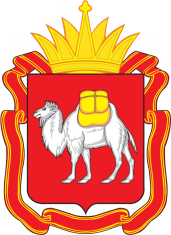 2015
2016
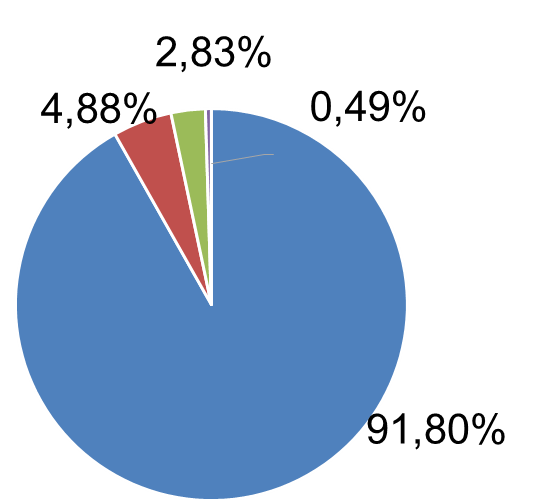 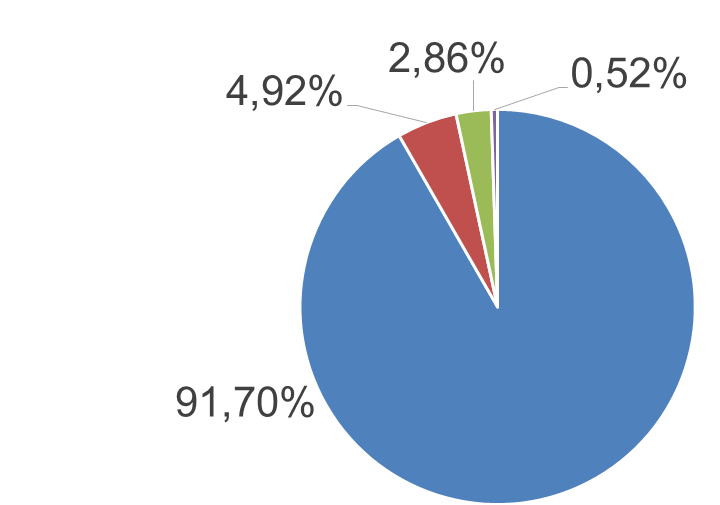 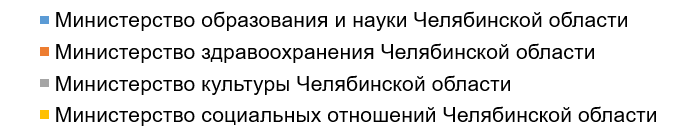 3
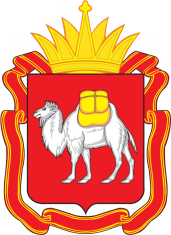 РАСПРЕДЕЛЕНИЕ КОНТРОЛЬНЫХ ЦИФР ПРИЕМА НА СПО ПО ФОРМАМ ОБУЧЕНИЯ
2015
2016
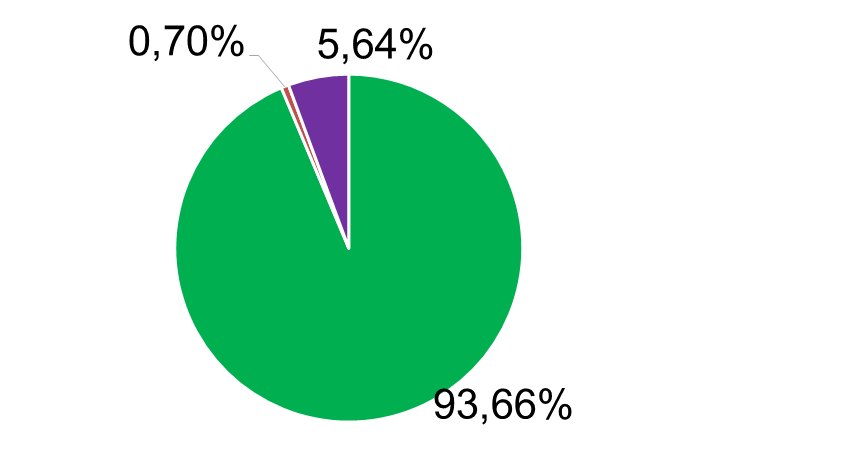 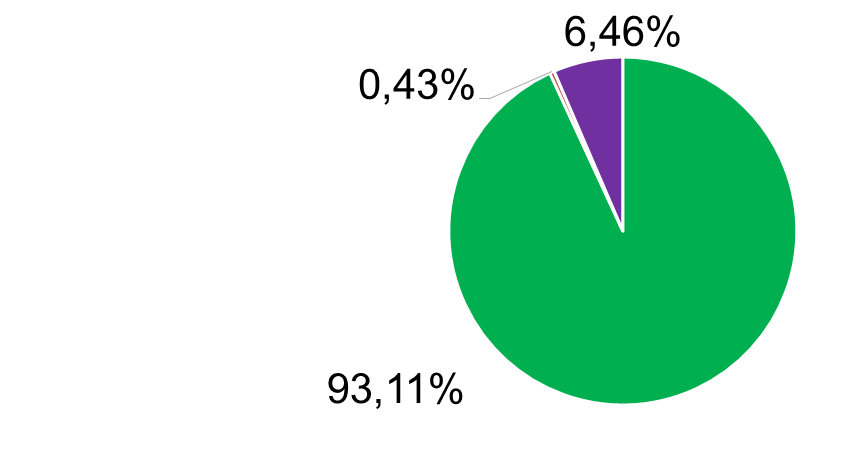 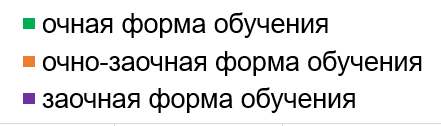 4
ОБЩИЙ ОБЪЕМ КОНТРОЛЬНЫХ ЦИФР ПРИЕМА ПО ПРОГРАММАМ СПО
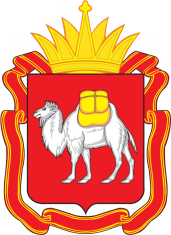 5
ПРЕДВАРИТЕЛЬНЫЕ ИТОГИ ПРИЕМНОЙ КАМПАНИИ 2016
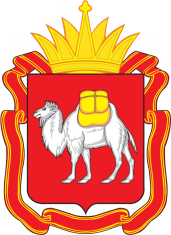 По состоянию на 15.09.2016
Выполнение ПЛАНА
95,3%
корректировка
ПЛАН
(по постановлению)
6
КОРРЕКТИРОВКИ 2016
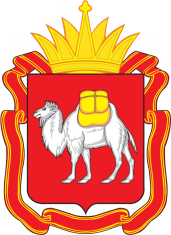 Всего  приемную кампанию проводило 45 ПОО
Корректировки в ходе приемной кампании 24 ПОО (53%)
Из них с целью увеличения КЦП 14 ПОО (58%)
ЧЕМПИОНЫ:
7
КОРРЕКТИРОВКИ 2016
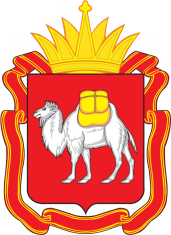 Корректировки с целью уменьшения КЦП 10 ПОО (42%)
Из них более, чем на 1 группу
на 1 группу
на 3-4 человека (на программы ПО)
…
8
СВЕДЕНИЯ ОБ ОБРАЗОВАТЕЛЬНЫХ ПРОГРАММАХ
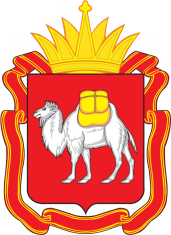 Программы подготовки специалистов среднего звена
Программы подготовки квалифицированных рабочих, служащих
Программы профессионального обучения
9
СВЕДЕНИЯ ОБ ОБРАЗОВАТЕЛЬНЫХ ПРОГРАММАХ
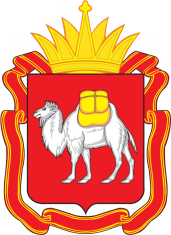 СВЕДЕНИЯ ОБ ОБРАЗОВАТЕЛЬНЫХ ПРОГРАММАХ
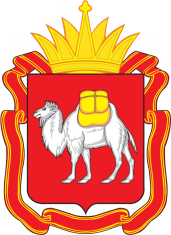 КОНКУРС ЗАЯВЛЕНИЙ
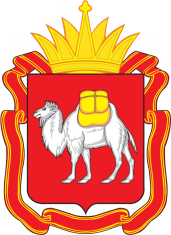 СРЕДНЕЕ ЗНАЧЕНИЕ - 1,32 заявлений на 1 бюджетное место
При этом max =6,64
ЧЕМПИОНЫ
КОНКУРС ЗАЯВЛЕНИЙ
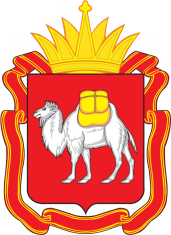 СРЕДНЕЕ ЗНАЧЕНИЕ - 1,32 заявлений на 1 бюджетное место
При этом max =6,64
ЧЕМПИОНЫ
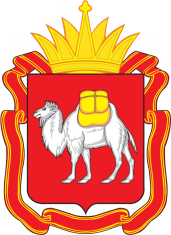 Министерство образования и науки Челябинской области
Благодарю за внимание.
О.И. Статирова,
начальник Управления профессионального образования
14